Хозяйственная жизнь ВКЛ
Сопровождение 
к уроку
Задания для работы в парах  §8 п. 1.
1. Перечислите основные и вспомогательные занятия  сельских жителей
2. Нарисуйте и объясните схему трехполья
Занятия
Трехполье- деление поля на три участка для повышения урожайности
Нарисовать орудия труда
Соха
Серп
Деревянный цеп
Каменные жернова
Деревянная ступа
Гребень для чесания льна
Льномялка
Орудия труда
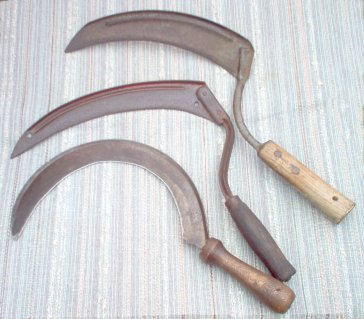 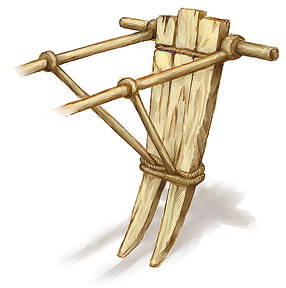 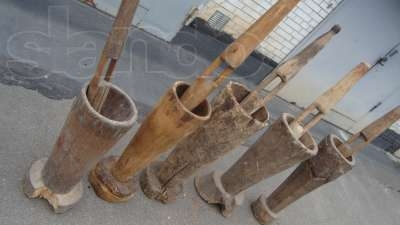 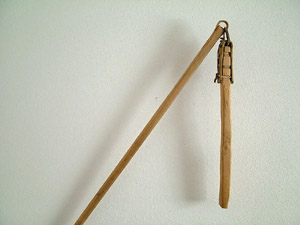 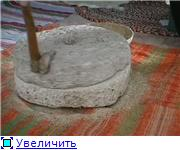 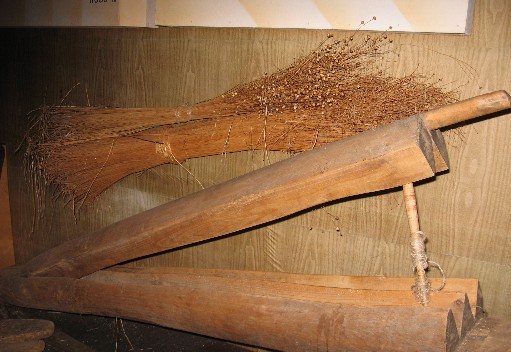 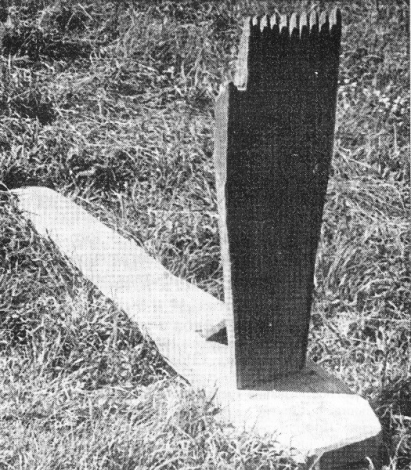 Нарисовать схему крестьянского двора
Село- сельское поселение- деревня
Крестьянский двор – ДЫМ
Хозяйственные постройки:
 клеть – амбар 
сарай
гумно
Крестьянский двор
Города
Большие города
Замки
Полоцк
Витебск
Слуцк
Минск
Гродно
Брест
Молодечно
Орша
Бобруйск
Быхов
Лида
Что способствовало росту городов?
За счет крестьян
Развития торговли
Замки превращались в города
Ремесленные специальности
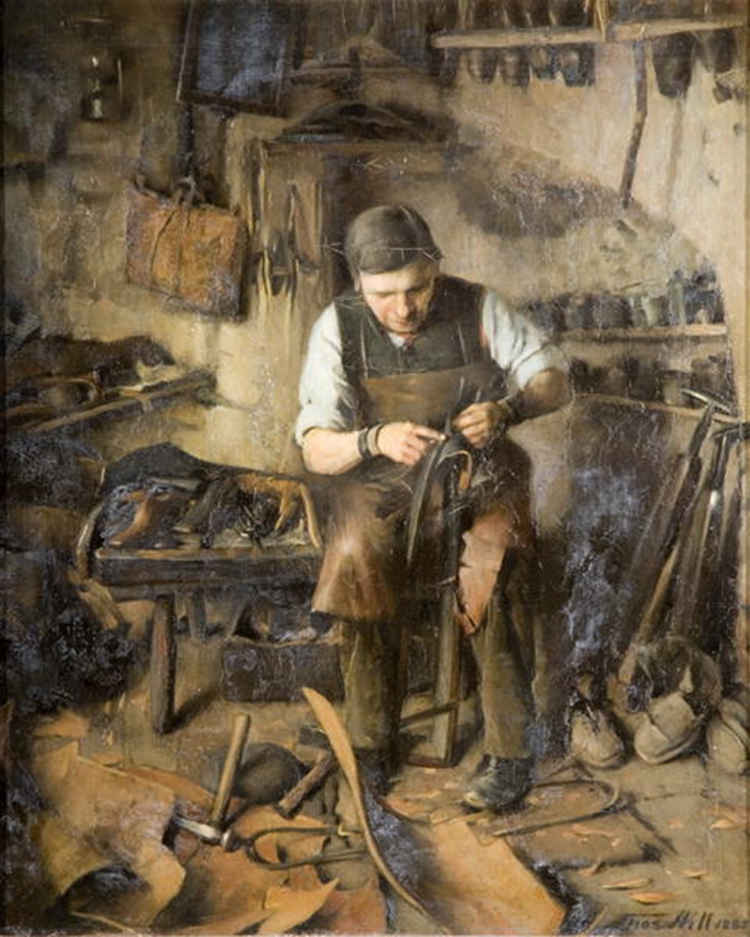 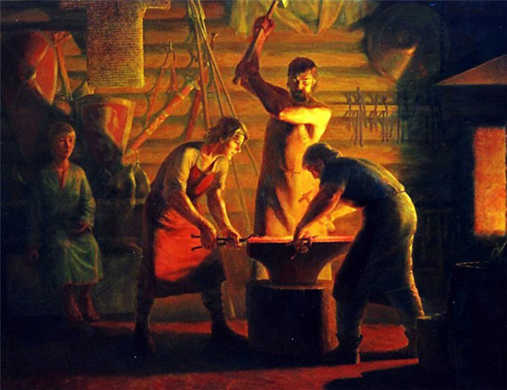 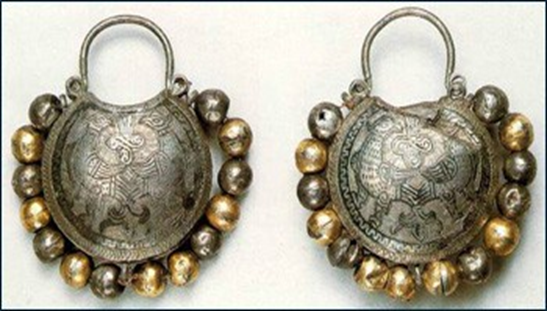 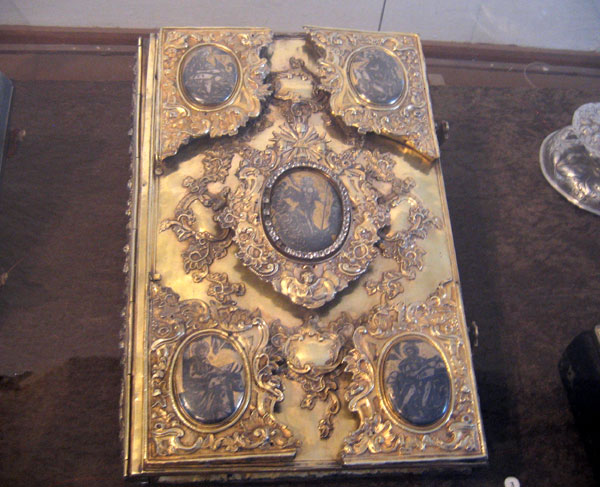 Ремесленные специальности
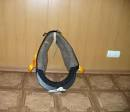 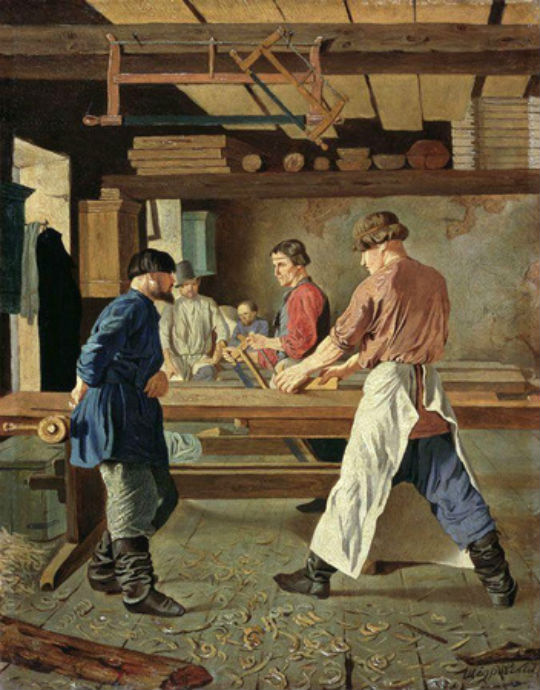 Домашнее задание §8* № 8